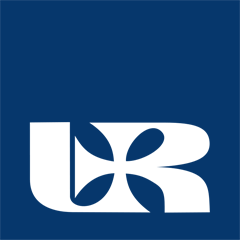 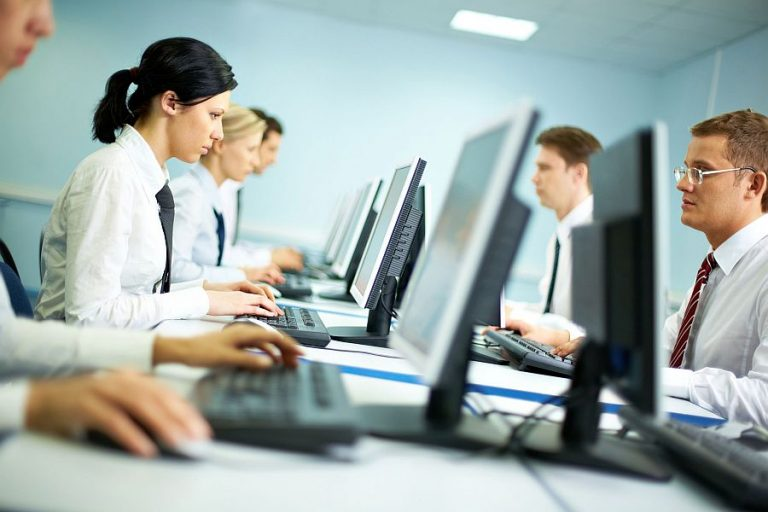 DER MITARBEITER
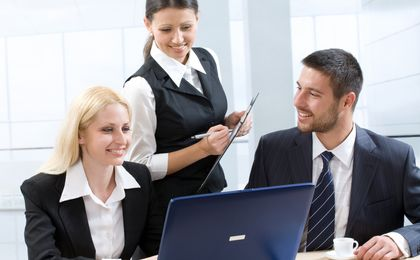 Bearbeitet von Anna Koś.
Studentin im 2. Studienjahr,
Institut für Wirtschaft und Finanzen.
Fakultät der Ökönomie.
Rzeszower Universität 2022/2023
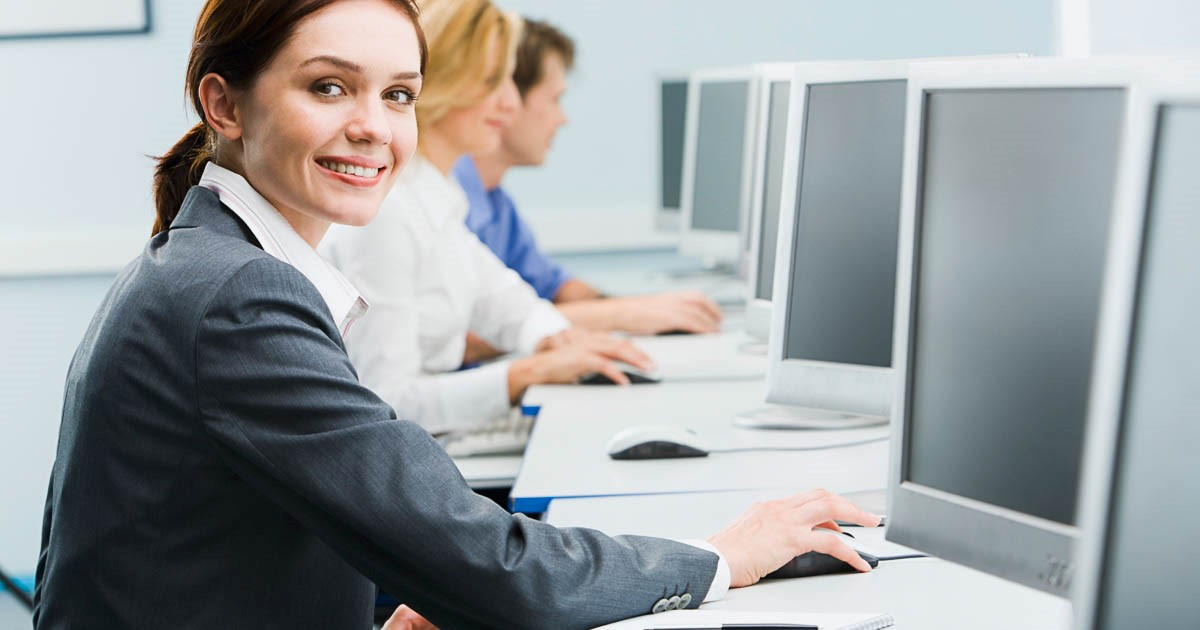 Mein Präsentationsplan sieht so aus:
Grundbegriffe des Themas
 Arbeitnehmerrechte
 Urlaubsanspruch des Arbeitnehmers
 Strafen für Gesetzesverstöße durch den Mitarbeiter
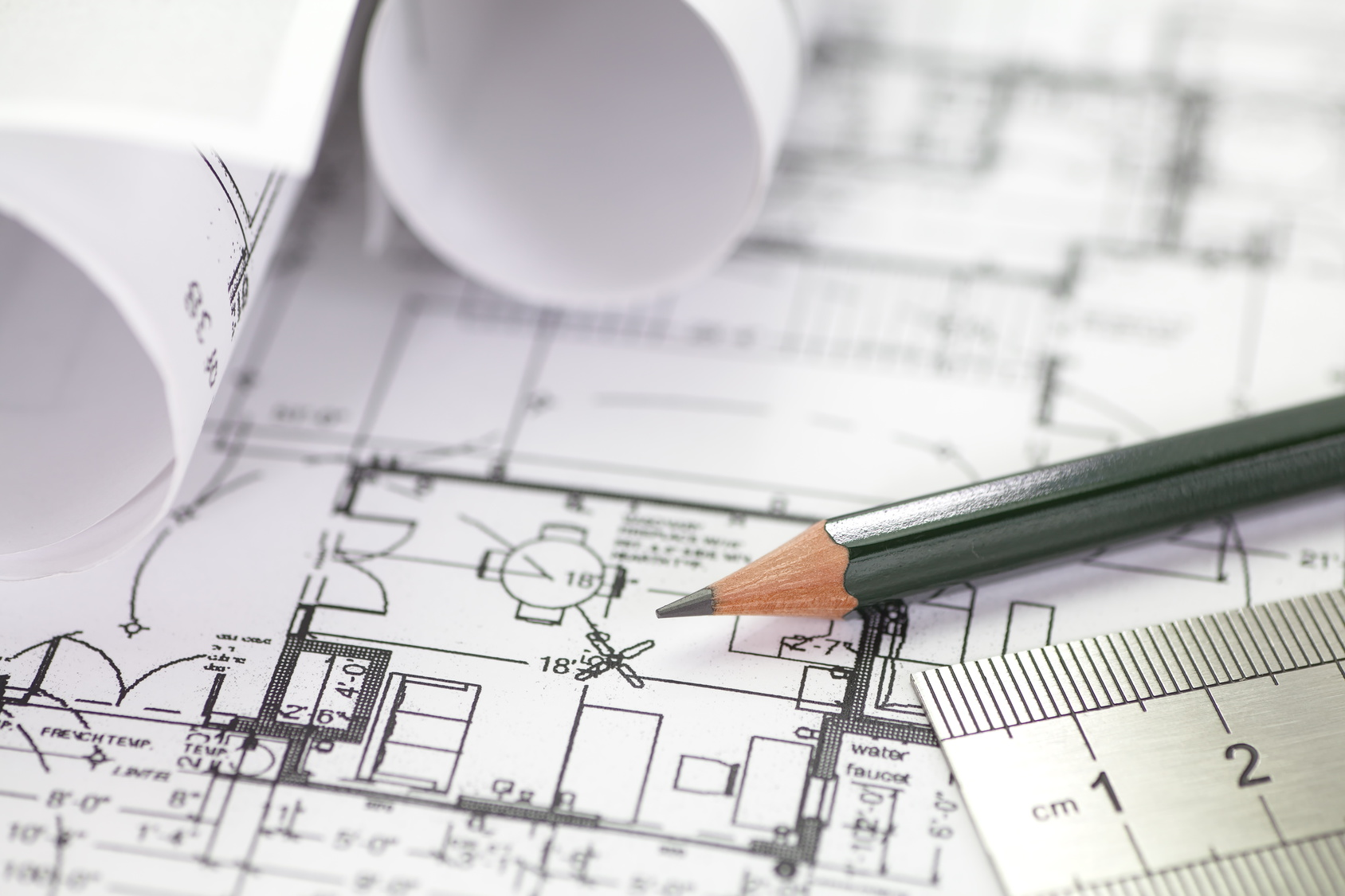 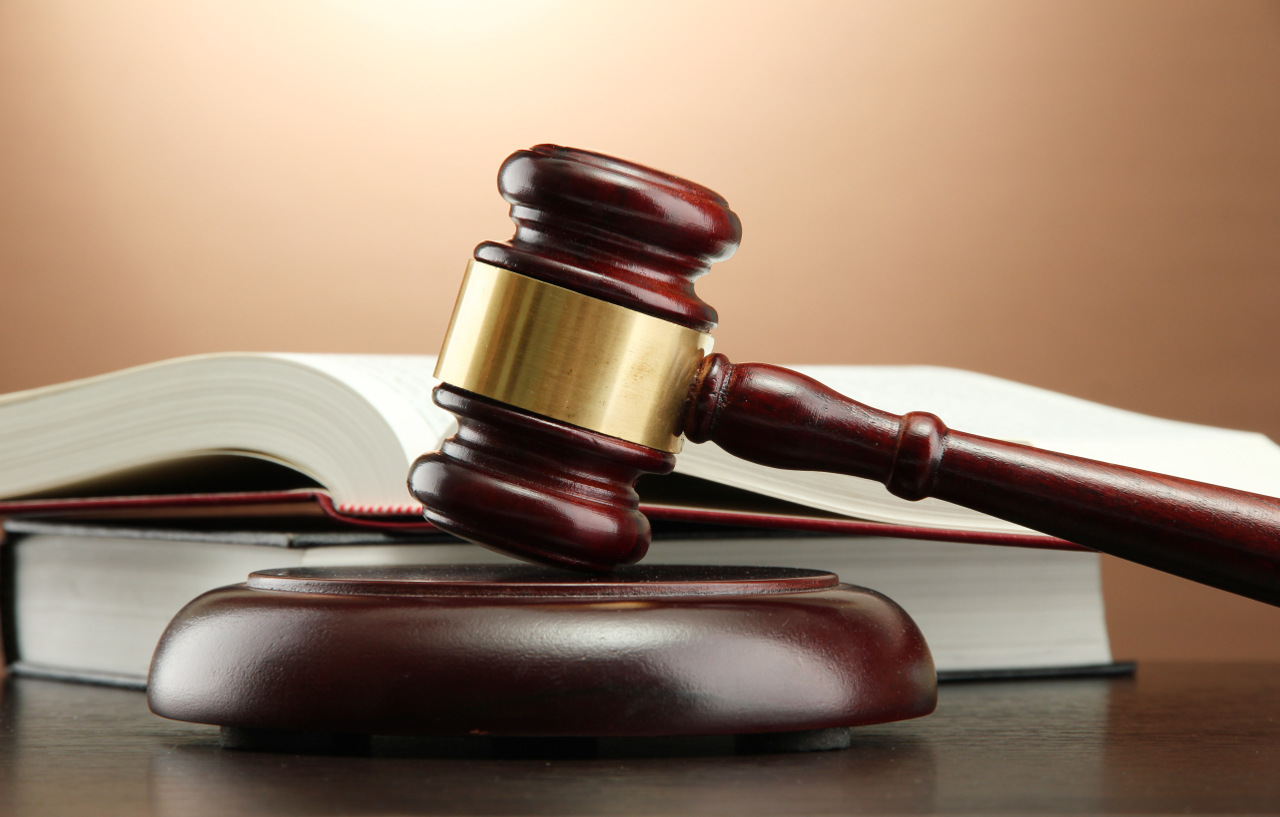 Gesetze - sind streng definierte Normen oder Verhaltensregeln, denen eine juristische Person verpflichtet ist, diese zu befolgen.

Ein Arbeitnehmer-  ist eine natürliche Person, die von einem Arbeitgeber auf der Grundlage eines im Voraus festgelegten Vertrages beschäftigt wird.
Grundbegriffe des Themas:
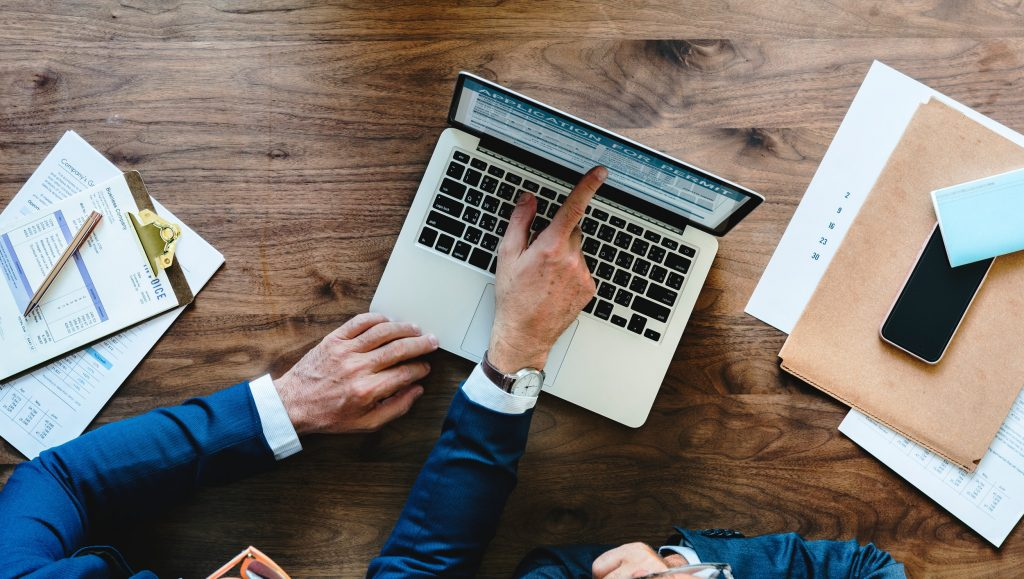 Grundbegriffe des Themas:
Verpflichtung – Sie dienen in erster Linie dazu, den Mitarbeitern sichere und gute Arbeitsbedingungen zu bieten.
Arbeitnehmerrechte:
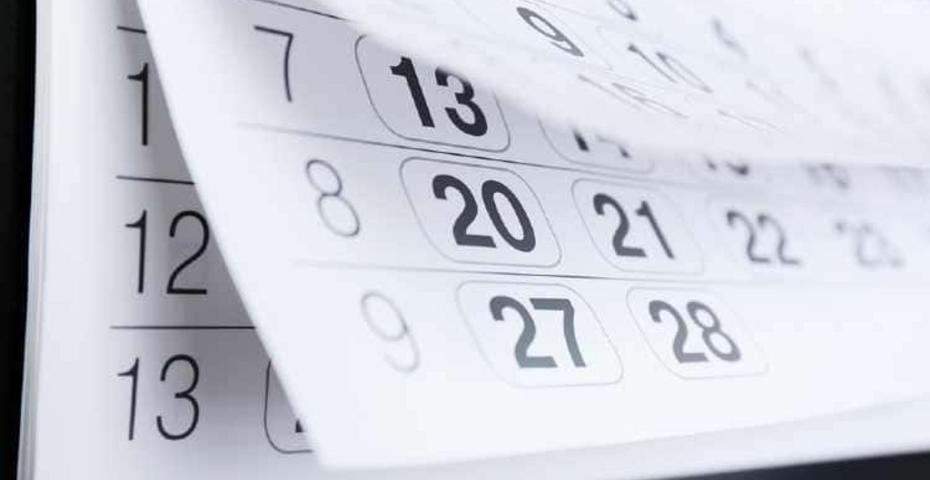 Urlaubsanspruch des Arbeitnehmers:
Feiertage und Feiertage in anderen Ländern:
Polen: Die Dauer des Jahresurlaubs hängt von der Dienstzeit ab - 20 Tage bei weniger als 10 Jahren Beschäftigung, 26 Tage bei mehr als 10 Jahren Beschäftigung;
 Hongkong: 14 Tage für einen Mitarbeiter mit 10 Dienstjahren;
Australien: Das Gesetz sieht 4 Wochen Urlaub pro Jahr vor;
Japan: 20 Tage für Mitarbeiter mit 10 Dienstjahren;
Urlaubsanspruch des Arbeitnehmers:
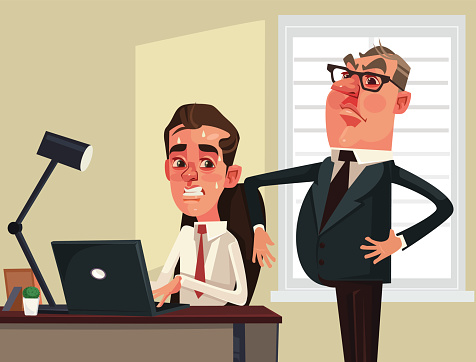 Strafen für Gesetzesverstöße durch den Mitarbeiter
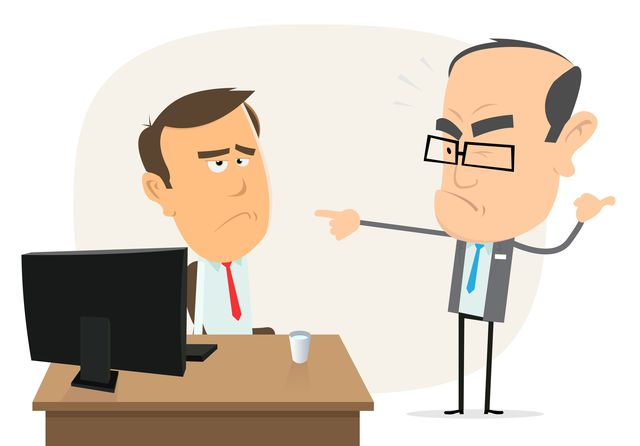 Bitte ordnen Sie die Definitionen den Begriffen zu:
Gesetze  
Ein Arbeitnehmer

ist eine natürliche Person, die von einem Arbeitgeber auf der Grundlage eines im Voraus festgelegten Vertrages beschäftigt wird.
sind streng definierte Normen oder Verhaltensregeln, denen eine juristische Person verpflichtet ist, diese zu befolgen.
Quiz:
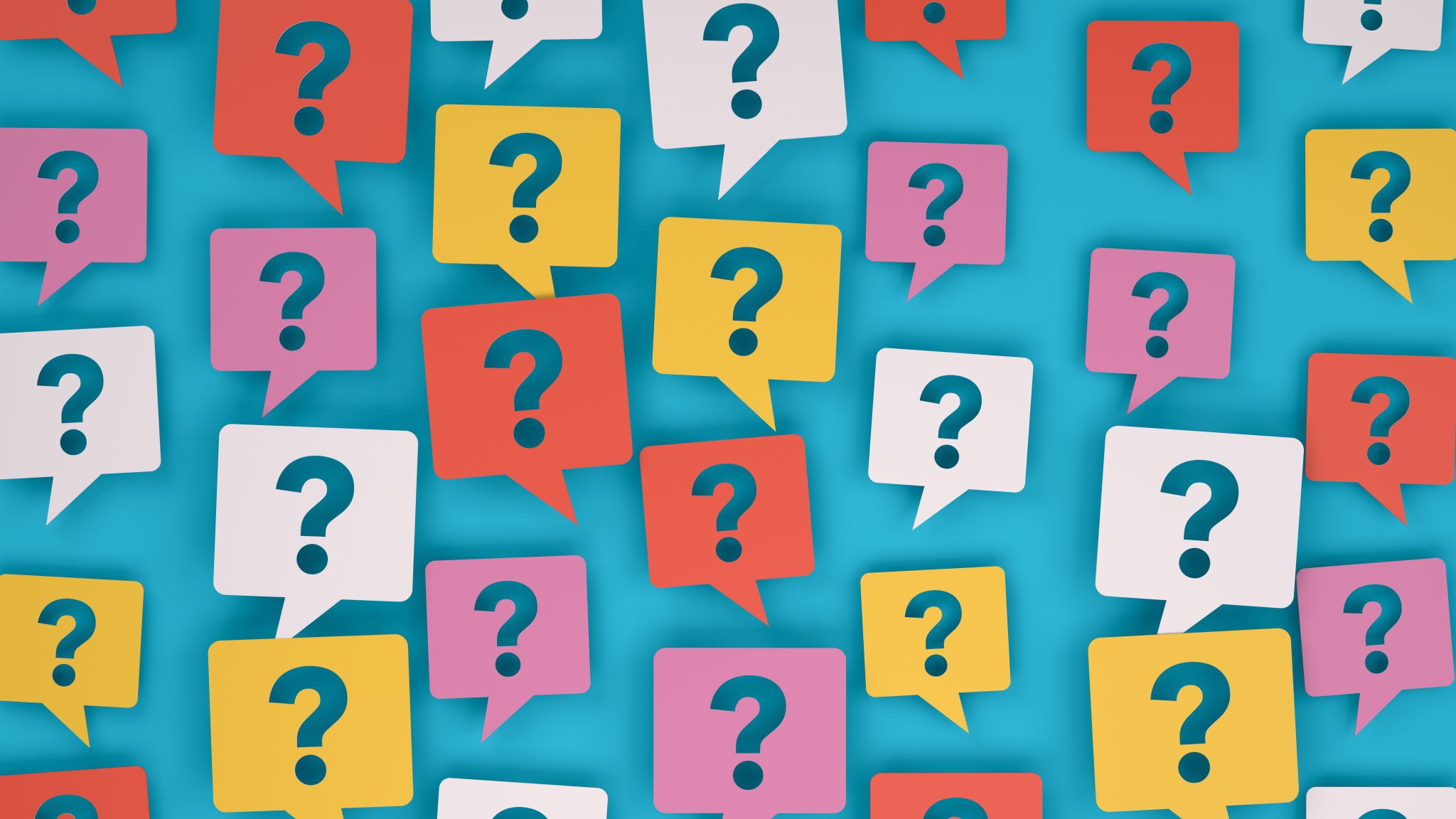 PRAWIDŁOWEODPOWIEDŹI:1B, 2A
Wörterbuch:
Grundbegriffe, der- podstawowe warunki 
Verhaltensregeln, die- zasady zachowania/ reguła postępowania
Besonderheit, die- szczegół
Funktion, die- funkcja
Systematisierte- usysmetyzowane
Bestand, der- czas pracy
Ausgewählt- wybrany
Arbeitsvergütung, die- zasiłek pracy/ wynagrodzenie za prace
Stundenzahl, die– liczba godzin
Arbeitsbedingungen, die- warunki pracy
Verstöße, der -naruszenia
angemessen- odpowiedni/ adekwatny
Entschädigung, die- wypłata odszkodawnia
Arbeitsplatz, der- miejsce pracy 
Mutterschafts-, Vaterschafts-, urlaub, der -,urlop macierzyński /ojcowski 
Erziehungsurlaub, der- urlop rodzicielski 
Feiertage, der- święta
Land, das- kraj
Jahresurlaub, der- roczny wymiar urlopu, urlop ustawowo przysługujący w ciągu roku 
 Dienstjahr, das- lata pracy/ staż pracy
Disziplinarische Entlassung- zwolnienie dyscyplinarne
Erinnerung, die- upomnienie
Wirtschaftswissenschaften, die- ekonomia
Institut für Wirtschaft und Finanzen- Instytut Ekonomii i Finansów
Gesetz, das , - prawo
Recht, das - prawo
Arbeitnehmer, der -  pracownik 
Arbeitnehmerrechte, die(Pl., das Recht) - prawa pracownicze
Pflichte, die- obowiązek
Präsentationsplan – plan prezentacji 
Strafe, die – kara
Gesetzesverstöße, der- naruszenie prawa
Quellen:
https://arslege.pl/kodeks-pracy/k10/
https://lexlege.pl/kp/dzial-siodmy-urlopy-pracownicze/274/
https://www.infor.pl/prawo/prawo-karne/przestepstwa/2972825,Zlosliwe-naruszanie-praw-pracowniczych-czym-jest-i-kto-za-nie-odpowiada-karnie.html
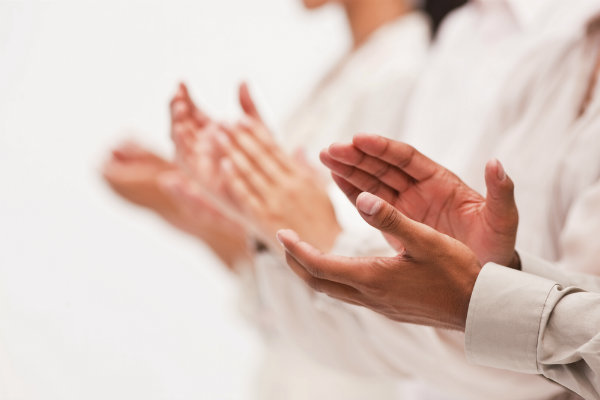 Vielen Dank für Ihre Aufmerksamkeit!